Home Health
Provider Education 2023
Home Health
Home health services are those services provided by a Home Health Agency or individual provider to eligible Medicaid beneficiaries who are affected by illness or disability. Home health services are based on physician’s orders.

Home health visits are limited to a total of 50 per recipient 21 years of age and older per state fiscal year. The state fiscal year begins on July 1 and ends June 30 each year. Any medically necessary visits exceeding the yearly maximum will require prior authorization from Acentra Health. 	
Providers may verify the visit count by utilizing the South Carolina Medicaid Web Tool.
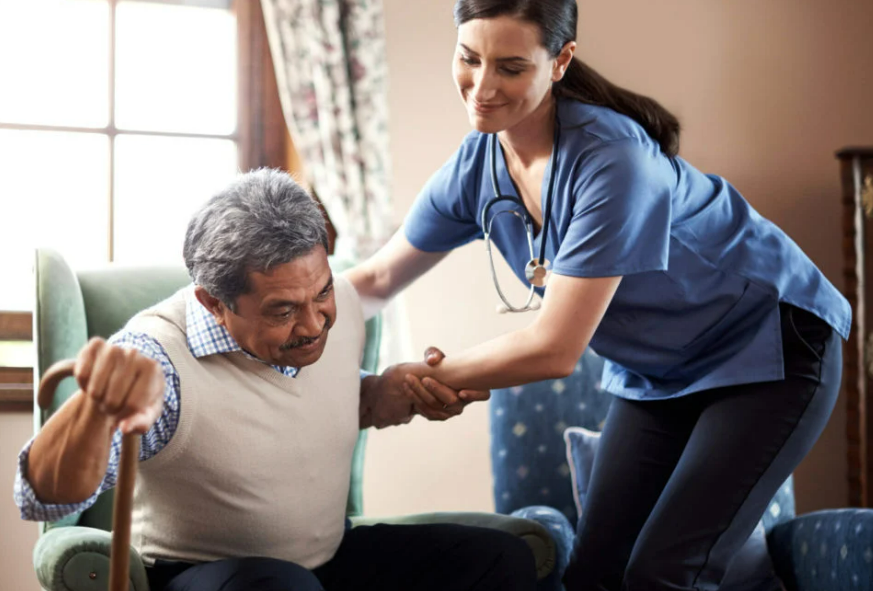 Home Health
Covered Services
Nursing Services
Pediatric Home Health
Home Health Aide
Physical Therapy
Occupational Therapy
Speech/Audiology services
Non-Covered Services
Full-time nursing services
Drugs and biologicals
Meals delivered to the home
Homemaker services
Care focused primarily on treatment of mental diseases
Medical rehabilitation facilities
Routine supplies
Supervisory nursing visits
Social work
**detailed program features can be found in the SCDHHS Home Health Services Provider Manual
Prior Authorization Requests
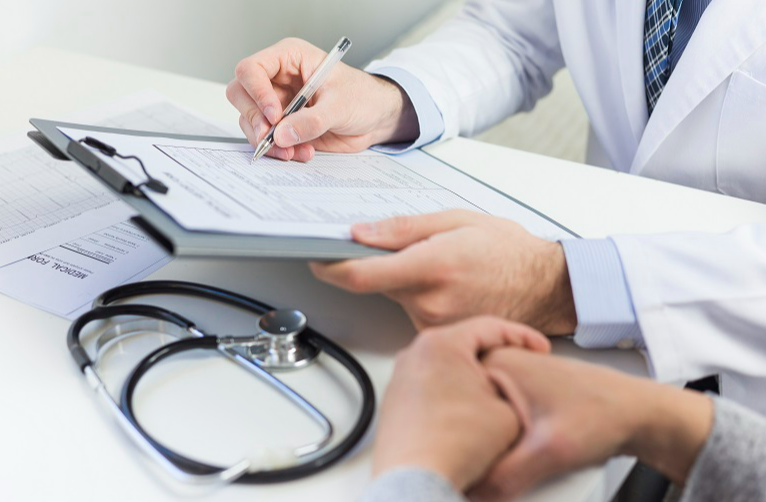 Home Health Notes
Refer to the Home Health Services Provider Manual for detailed program information

Services are approved for a 60-day period

Requests submitted close to the end of the Medicaid fiscal year (June 30) will have an end date of June 30 due to the benefit reset on July 1 each year. 

Clinical reviewers will check the SCDHHS Web Tool to verify member visits. Review will not be performed if visits remain.

Claim note: visits are only deducted after a claim is submitted for payment
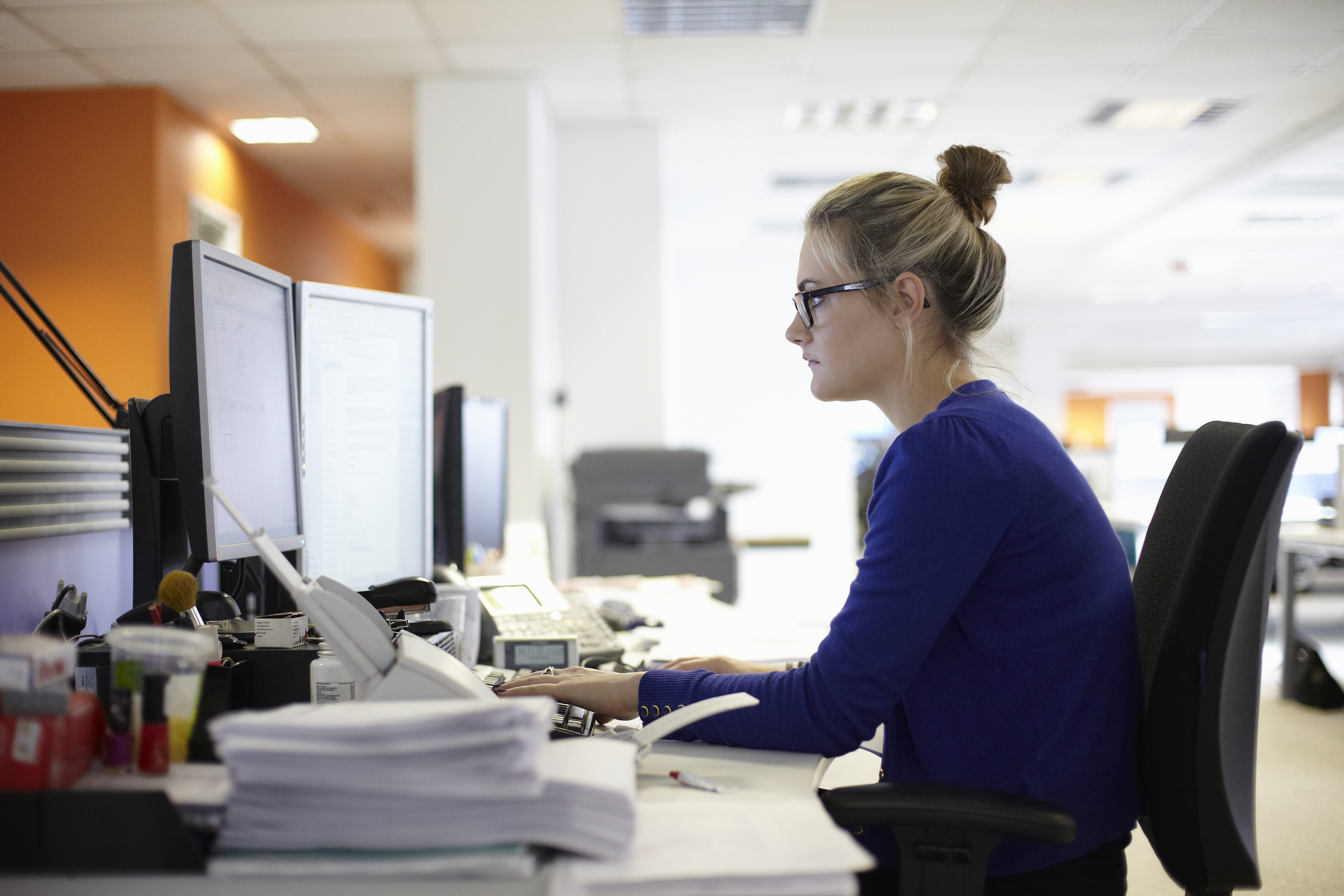 Authorization Types
Prior Authorization
Should always be submitted on or before the service begins

Retrospective Authorization “Retro”
Needed when services were performed before the member was eligible for Medicaid and the member has since been granted retrospective eligibility covering the date of service.
A Retro case is NOT one that is submitted late for any reason other than eligibility.
Untimely requests will be administratively denied.
Providers must identify a request as RETRO on the fax request form or by request type in Atrezzo.
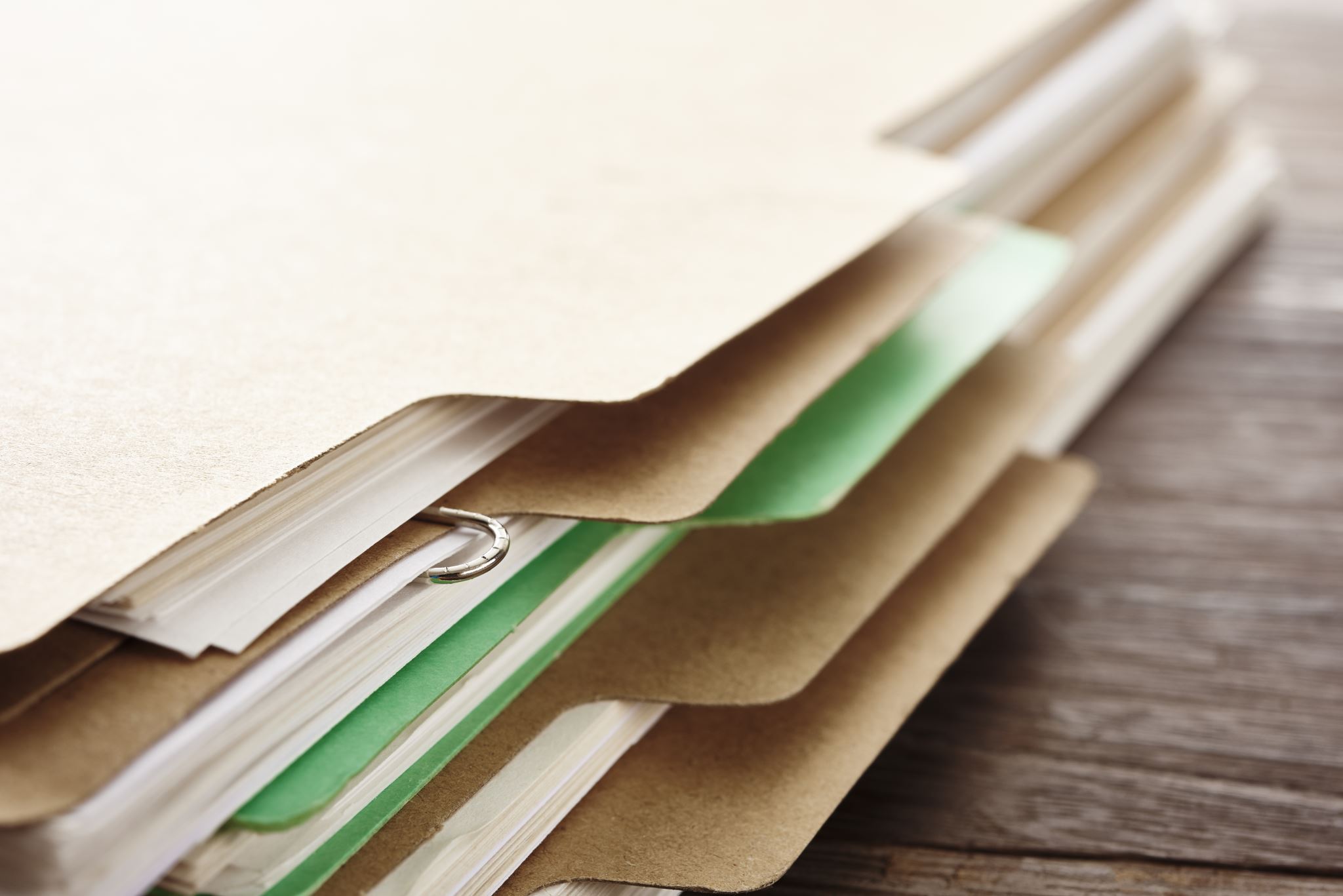 Processing Timelines
Acentra Health completes requests for services expeditiously and within contractual timeframes. The review completion timeframe is measured from the date Acentra Health receives a request.
New Request/Admission review – 5 business days

Retrospective Reviews – 5 business days
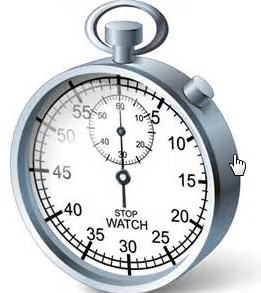 Review Process
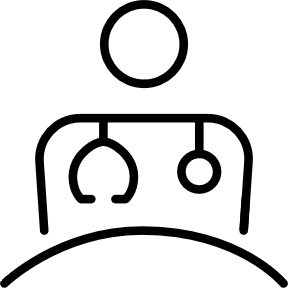 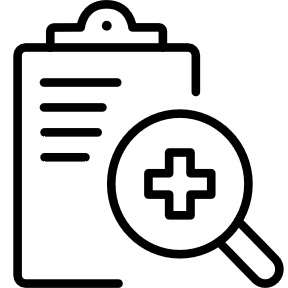 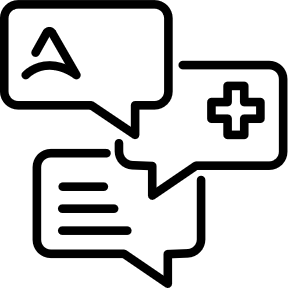 Administrative Requirements
Nurse Review
Physician Review
InterQual® or State defined criteria applied
May pend for additional clinical information 
Approve if criteria met
Refer to physician reviewer if documentation does not support medical necessity.
The medical director, or another qualified physician reviewer will review the case against InterQual® or State defined criteria and national standards to provide a decision
The physician or qualified practitioner may approve or deny the review
Member eligibility verified
Provider eligibility verified
Medicaid Guidelines applied
Pended Reviews
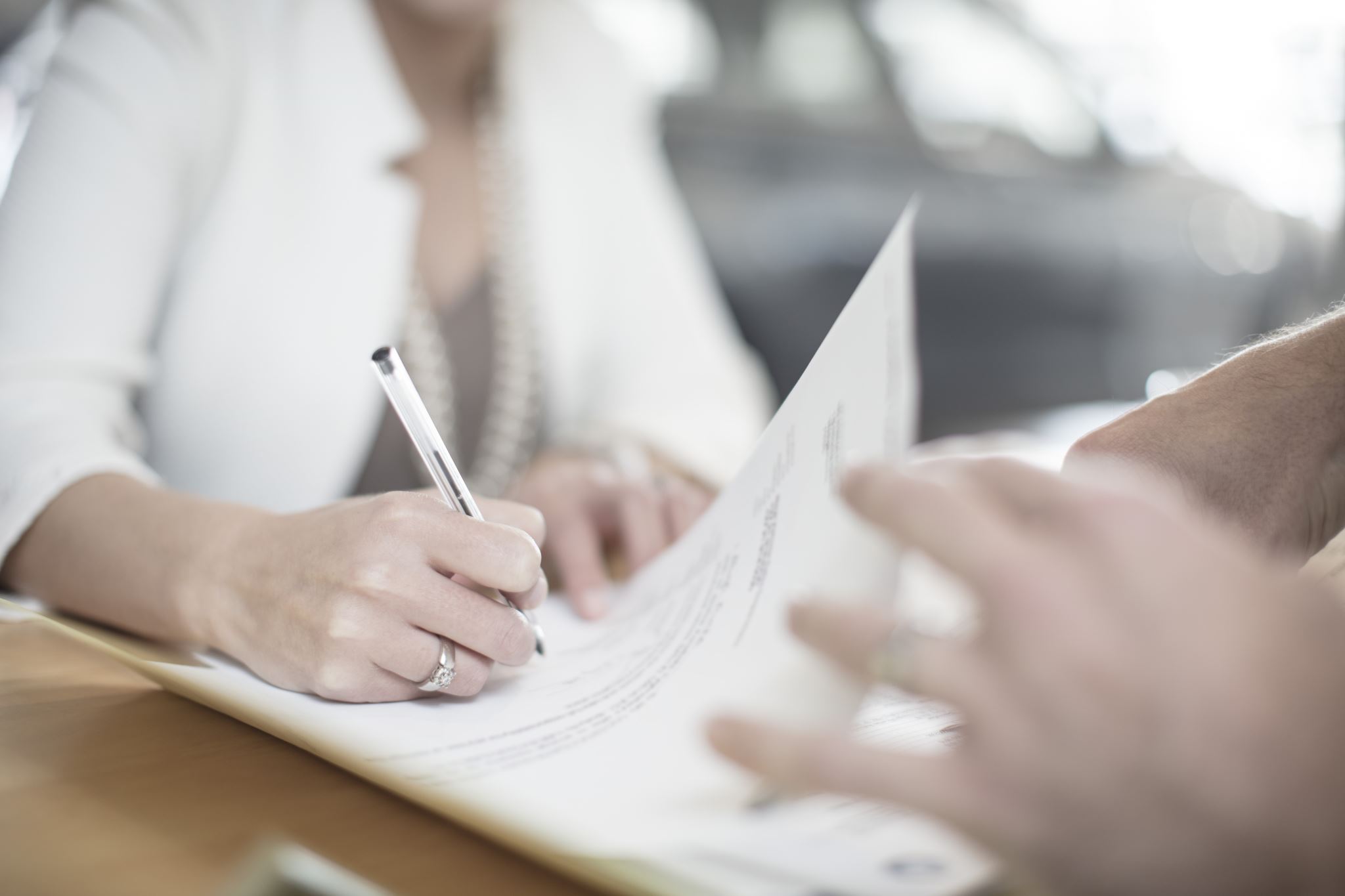 A review  may be pended for one of the following reasons:
Missing required information such as plan of care or provider number
Additional information or clarification is needed before a decision can be made
Notifications are sent via fax or web portal 
A provider has 2 business days to respond to the additional information request 
If the case contains no clinical information, the case will be administratively denied.
If the case has insufficient clinical information and there is no response to the pended, the case will move to the physician reviewer for a determination.
If a review is administratively denied, the provider may submit a new request once they have all the necessary information.
Responding to Pended Reviews
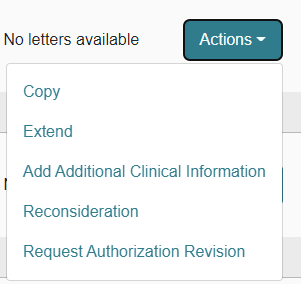 If you submitted the request online thru the Portal:
Log into the Portal and open the pended case
ACTION TAB – additional Clinical Information
Upload the requested documents or type the information in the note section.
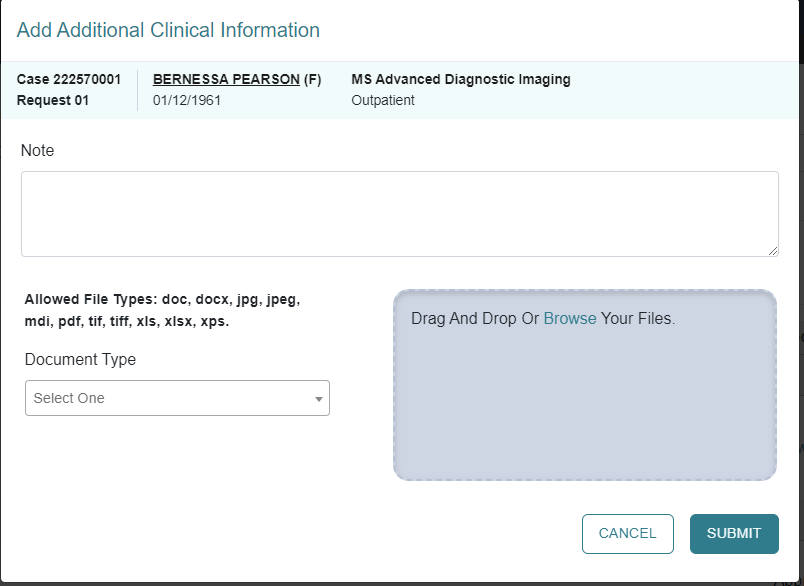 Denials and Reconsiderations
Reconsiderations
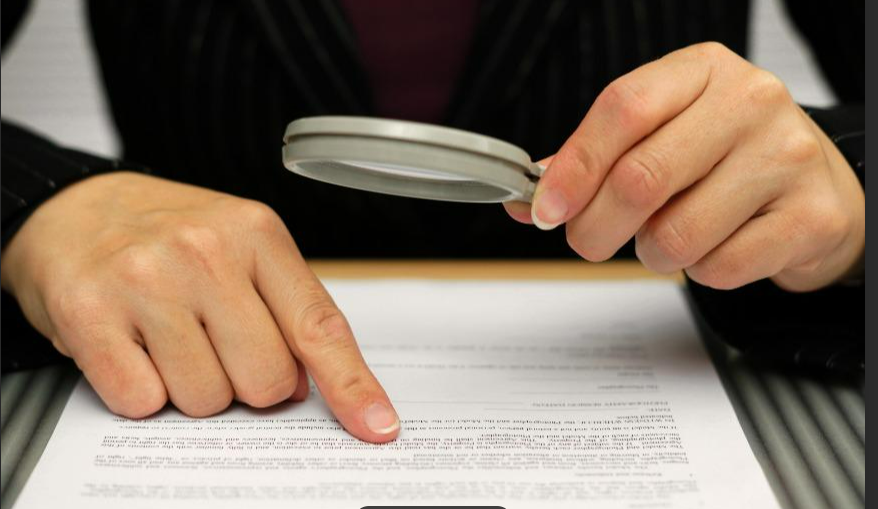 May be submitted within 60 days of the clinical denial date
This is your opportunity to provide more detailed clinicals 
May be submitted via
Web portal *preferred 
Fax
phone *least preferred (will still require additional information to be faxed)
A clinical reviewer will review any additional information submitted. If unable to meet InterQual®  or State approved criteria, it will be referred to the physician reviewer. 
A  physician reviewer – a different physician from the one who originally reviewed the case -  will look at the case and any new information submitted to support the reconsideration
The physician reviewer may 
Uphold original decision (no change made)
Overturn the original decision (approve the case)
If original decision is upheld, provider may appeal the decision to SCDHHS.
[Speaker Notes: Need to clarify how many days they have to submit a reconsideration…]
Appeals
If a reconsideration is upheld, an appeal may be requested. Specific instructions will be included in the reconsideration determination letter.  
SCDHHS will review the provider’s request and conduct a Fair hearing.
Members may request an appeal within 30 calendar days from the reconsideration determination notice: 
online at www.scdhhs.gov/appeals, 
Fax 803 255 8206
Email appeals@scdhhs.gov
Mail Office of Appeals and Hearings
    PO BOX 8206
    Columbia, SC 29202
[Speaker Notes: Verify this information]
Resources and Education
SCDHHS Home Health Services Provider Manual
Provider Training Resources | SCDHHS
SC Acentra Health website
Acentra Health Customer Service
1-855-326-5219
scproviderissues@kepro.com  generic questions please, do not include PHI
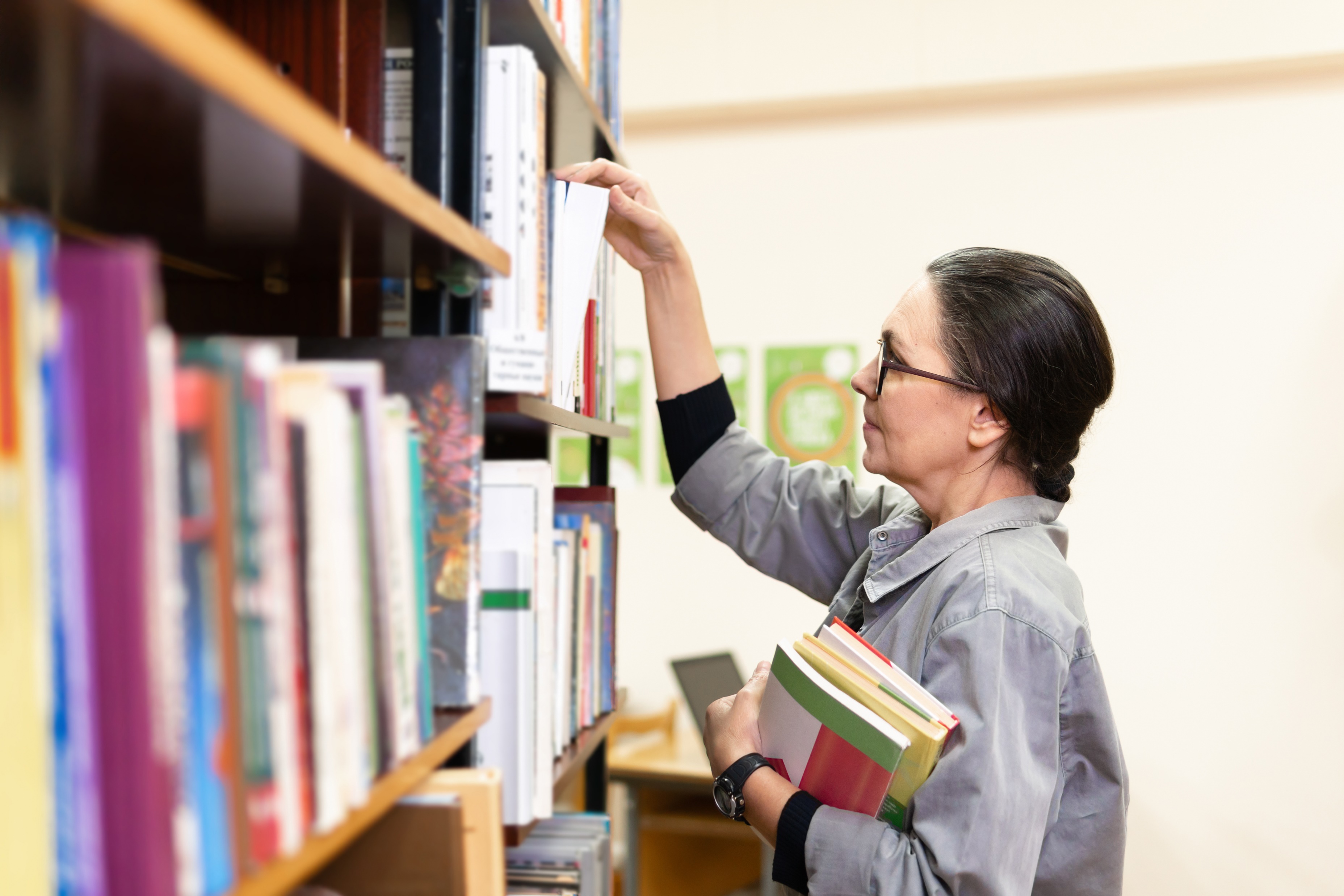